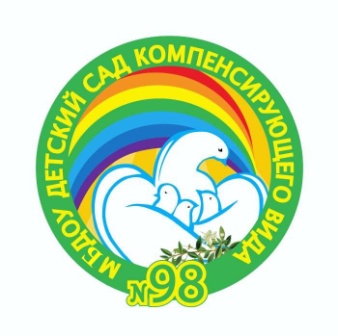 Муниципальное бюджетное дошкольное  общеобразовательное учреждение «Детский сад № 98 компенсирующего вида» г. Сыктывкара
«Создание условий для индивидуализации развивающей предметно-пространственной среды в группе  для детей с РАС» (5-6 лет)
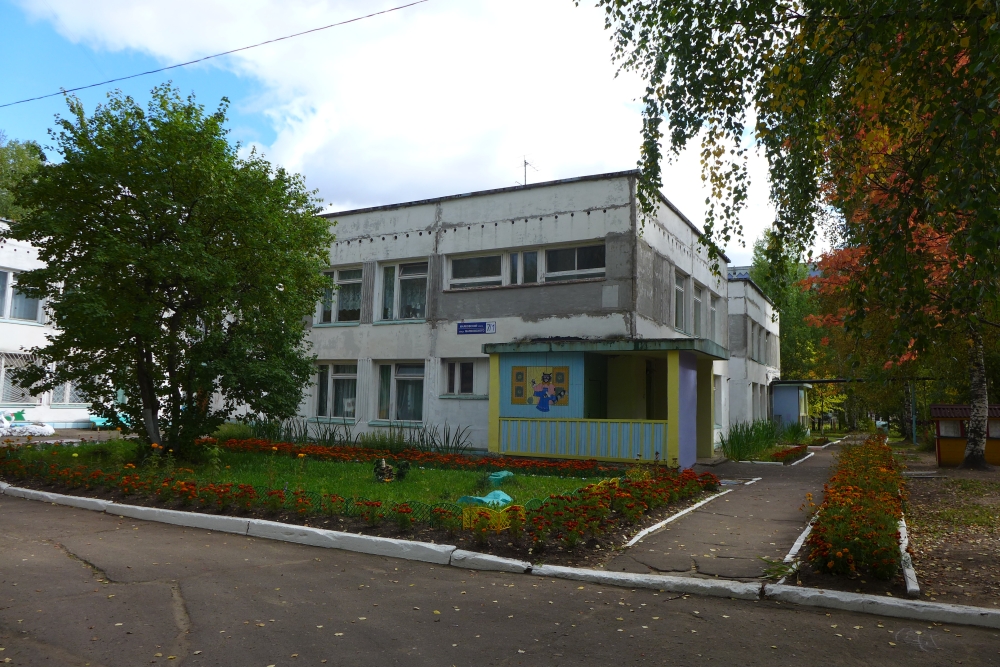 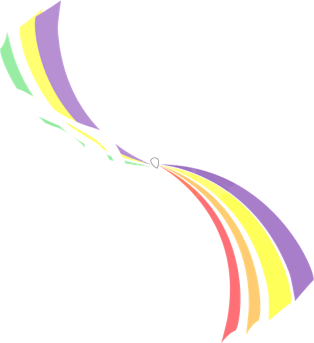 Выполнили воспитатели:Чайковская Наталья Михайловна
Потапова Дарья Сергеевна
Учитель-логопед: Заволокова Елена Николаевна
Исполнитель:МБДОУ «Детский сад №98 компенсирующего вида» г.СыктывкараАдрес: 167026,  г. Сыктывкар, ул. Маяковского д.  7/1Телефон: 8(212)62 88 92Е-mail: ms.garden@mail/.ru
Введение:
Мы работаем в группе  с детьми, имеющими  расстройства аутистического  спектра.
Их образование и развитие  осуществляется с учетом и в соответствии с их особыми образовательными потребностями в рамках освоения ими адаптированной образовательной программы дошкольного образования для детей с РАС.В данной  видеопрезентации   представлены  материалы, отражающие образовательные потребности детей дошкольного возраста с РАС.

Создание  визуально структурированной среды- 
необходимо создание четко организованного и упорядоченного пространства, визуальной временной структуры всего пребывания ребенка в ДОУ, обеспечивающих предсказуемость событий, предупреждая поведенческие нарушения).
Создание мотивирующей комфортной среды- 
создание для ребенка с РАС среды, учитывающей его специфические интересы и особенности переработки сенсорной информации):использование в процессе обучения дидактических и учебных материалов, видов деятельности, к которым ребенок с РАС испытывает интерес.
Ориентировочные подсказки
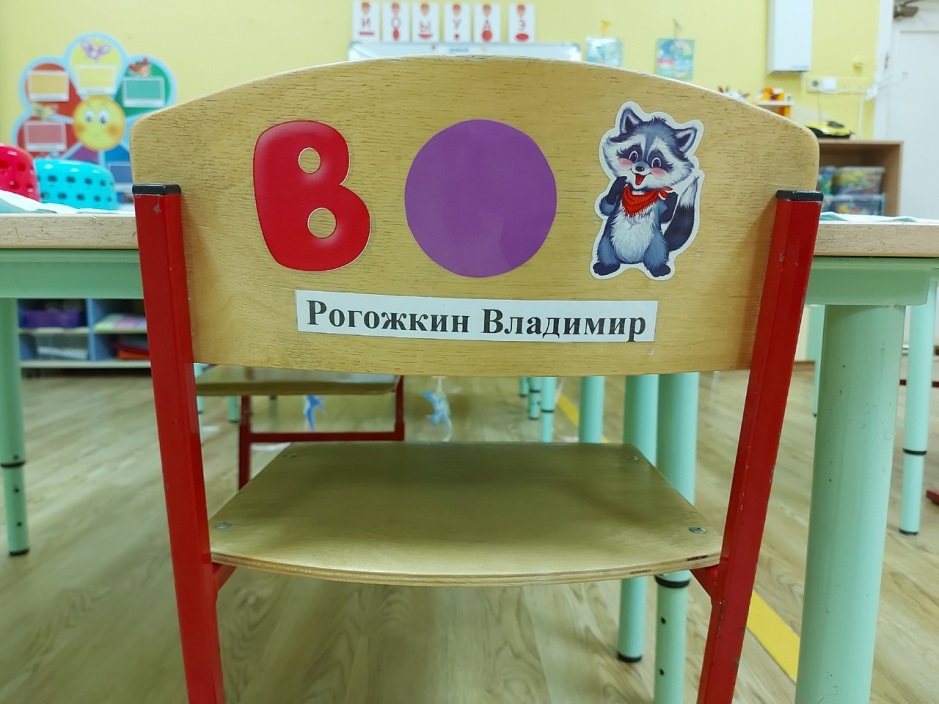 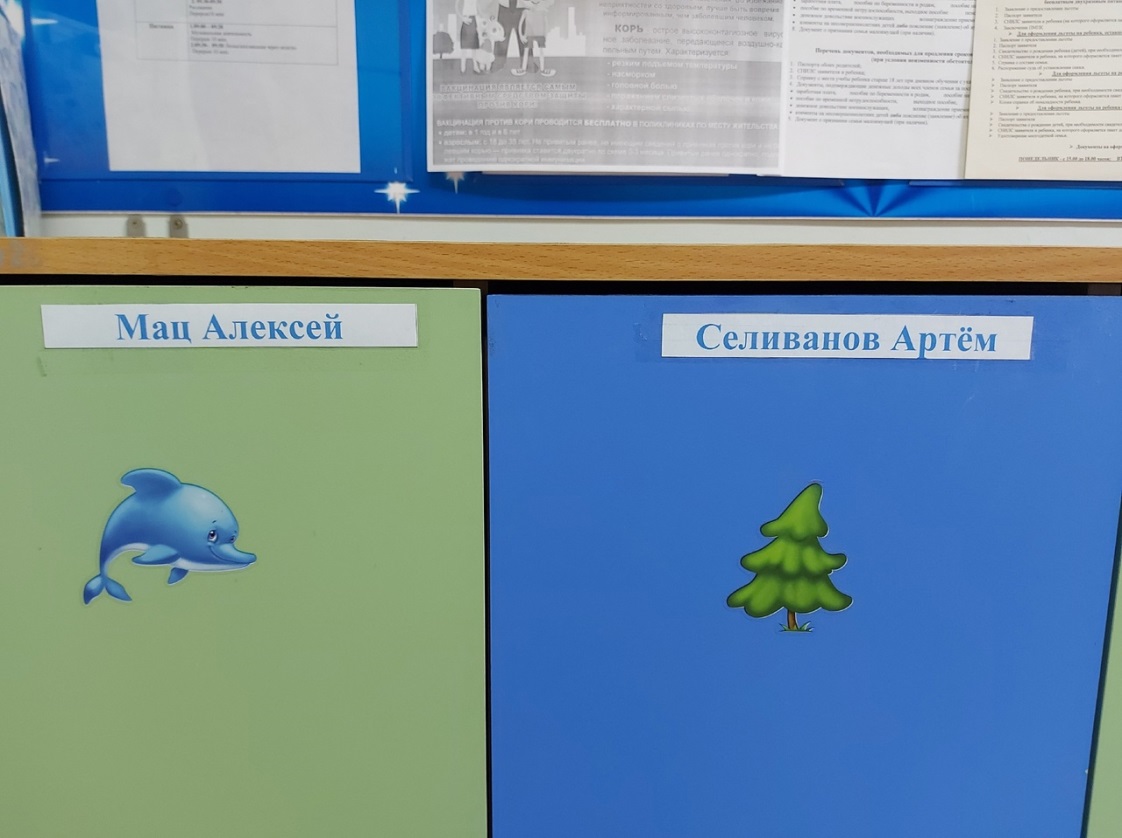 Коммуникативные  подсказки
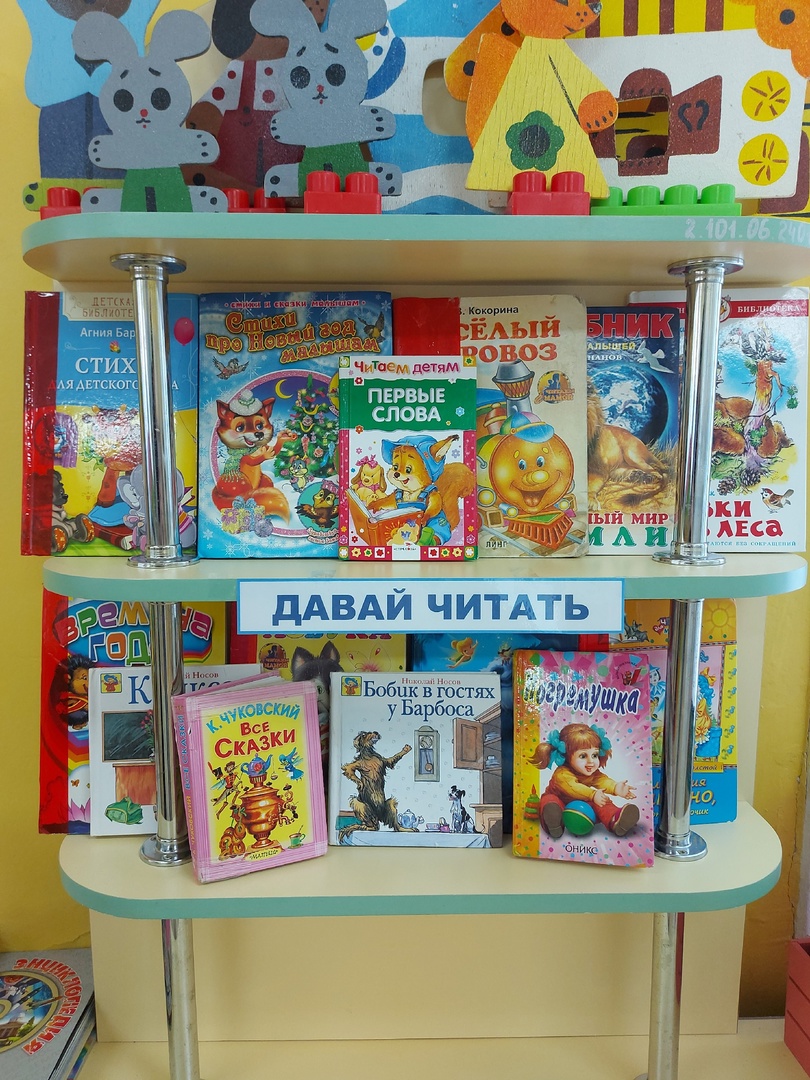 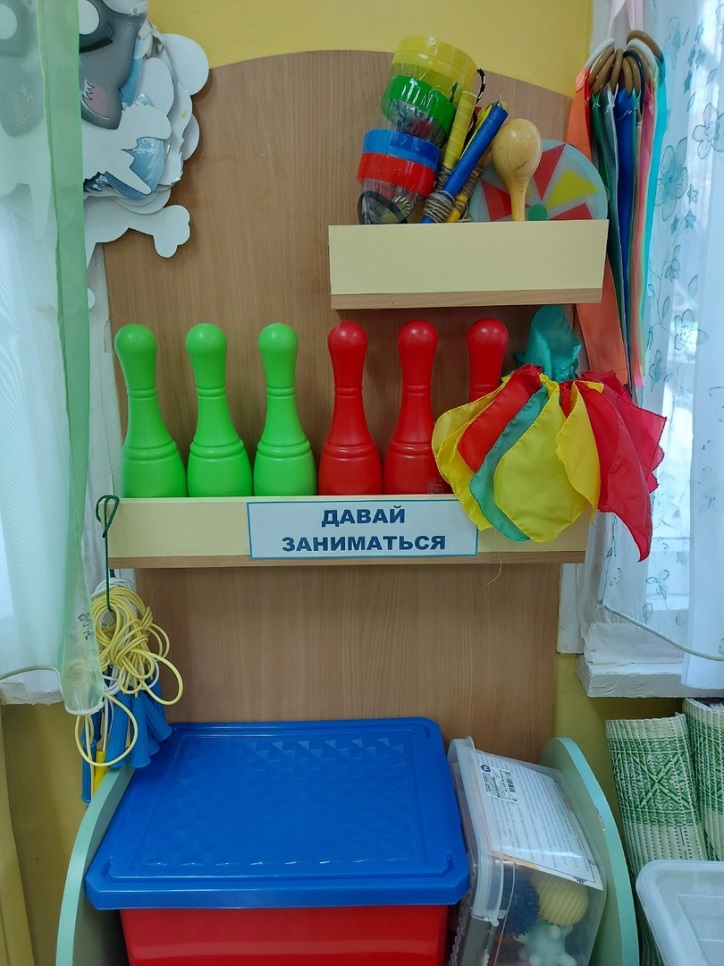 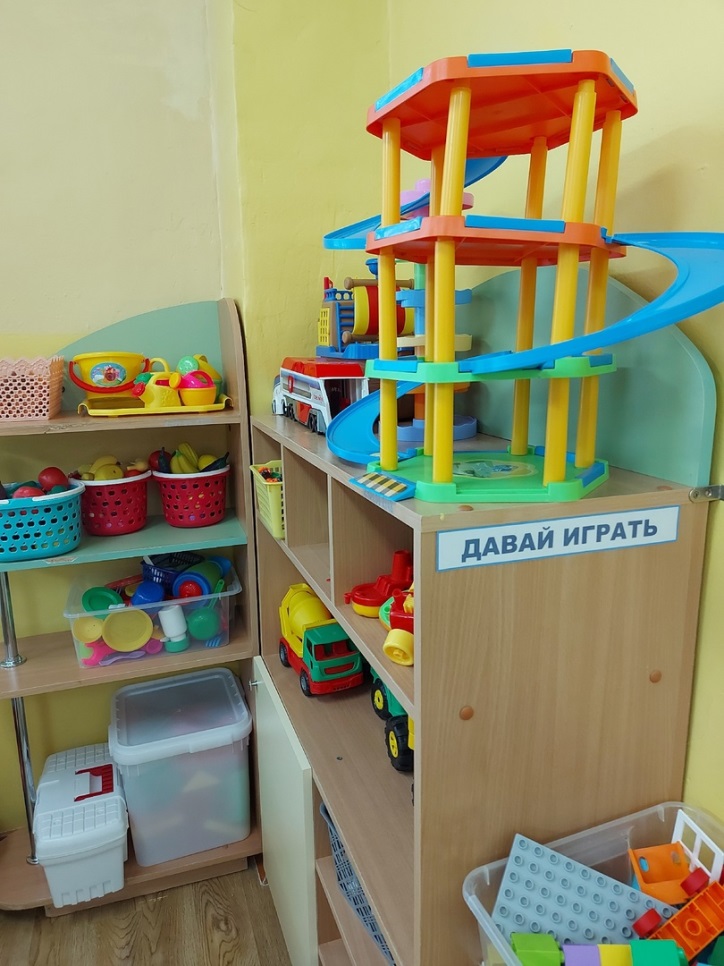 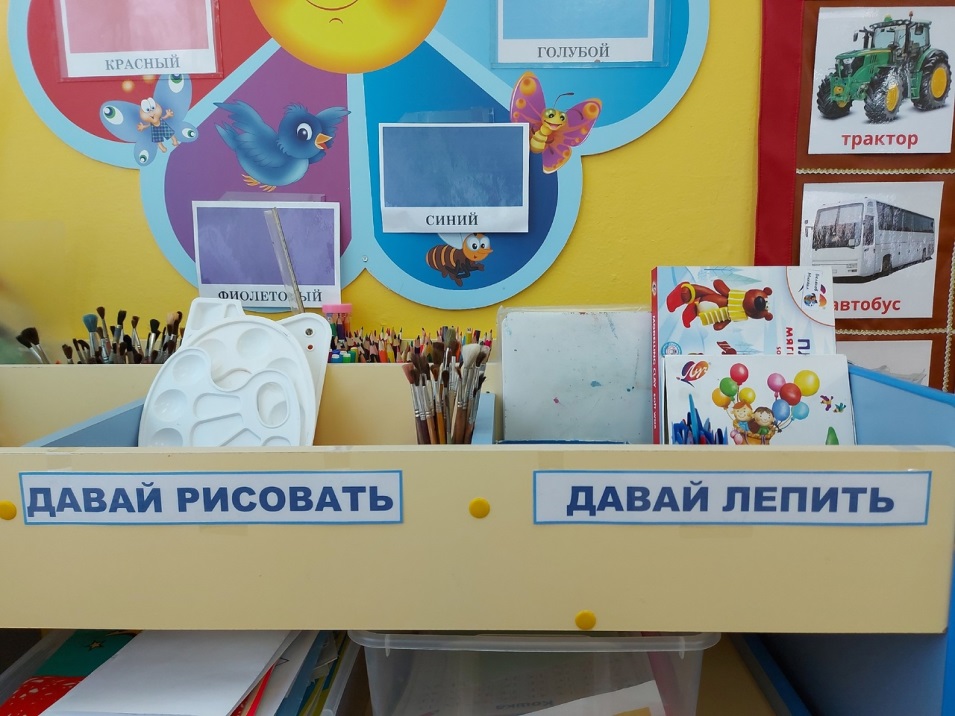 Социально-поведенческие подсказки
Алгоритм действий
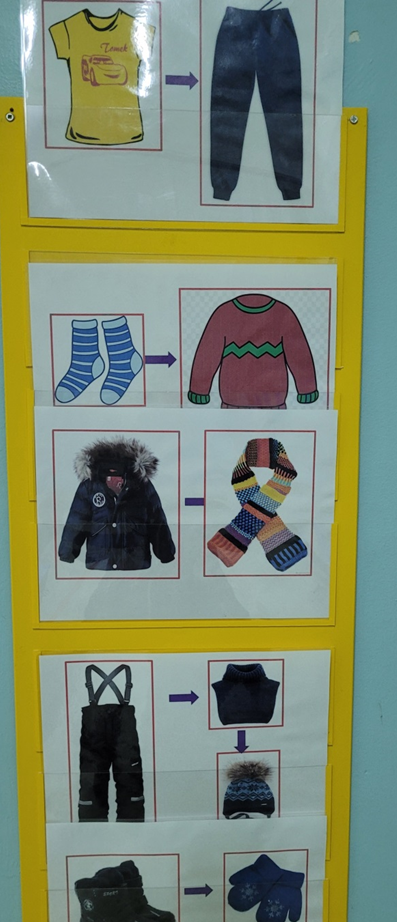 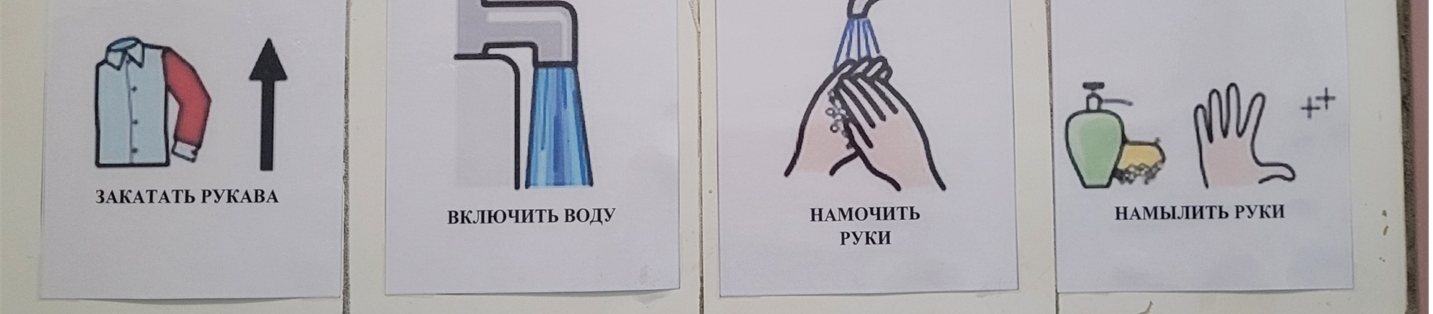 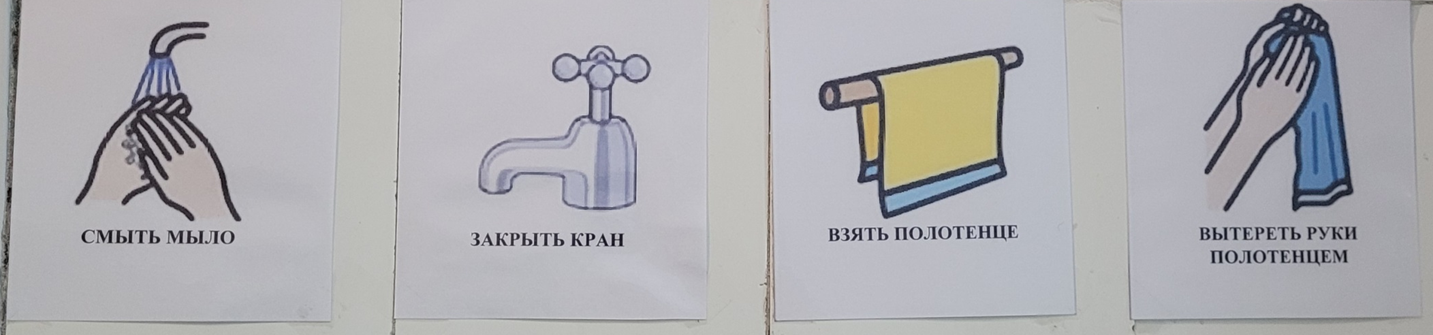 Коммуникативный альбом
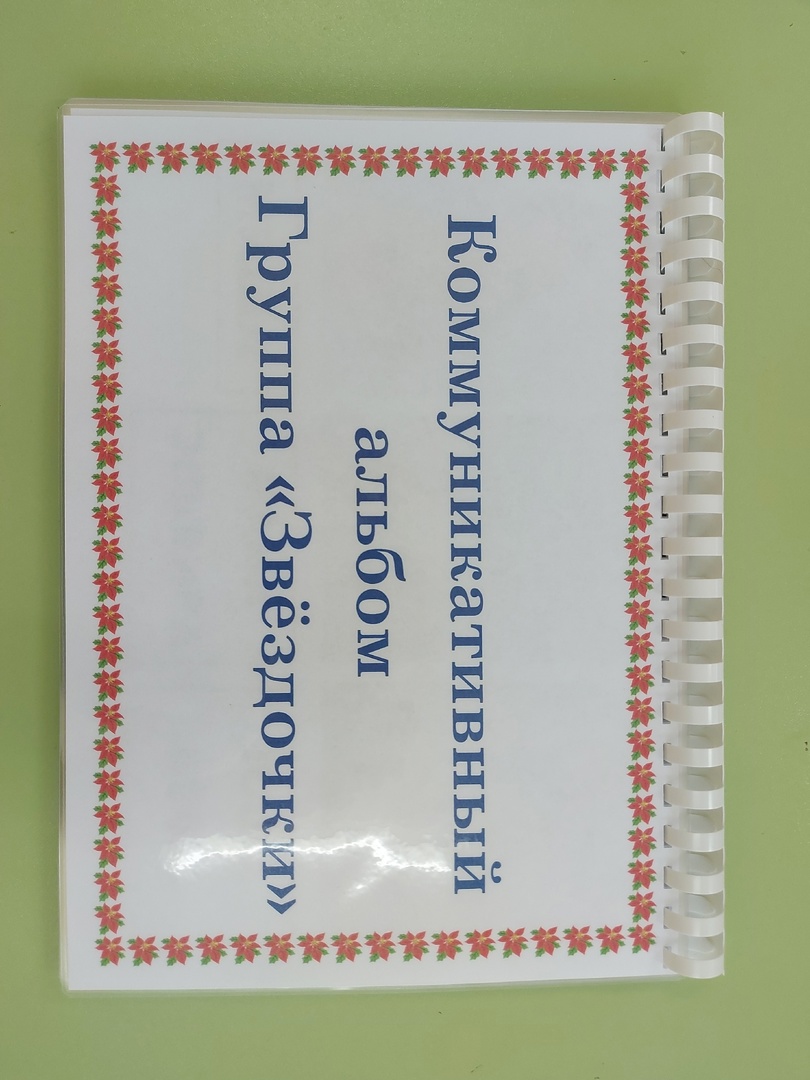 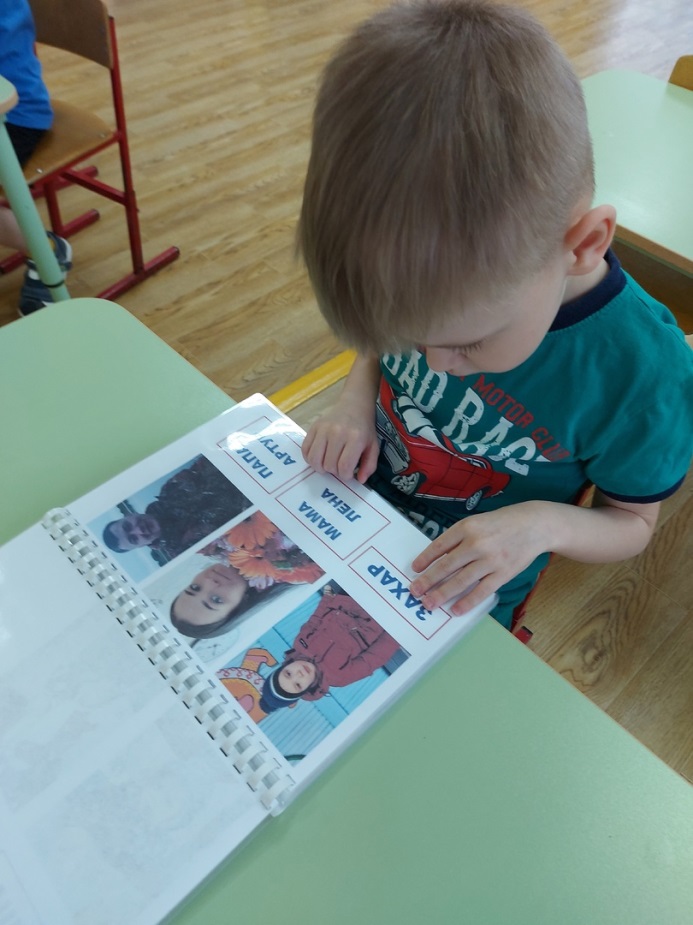 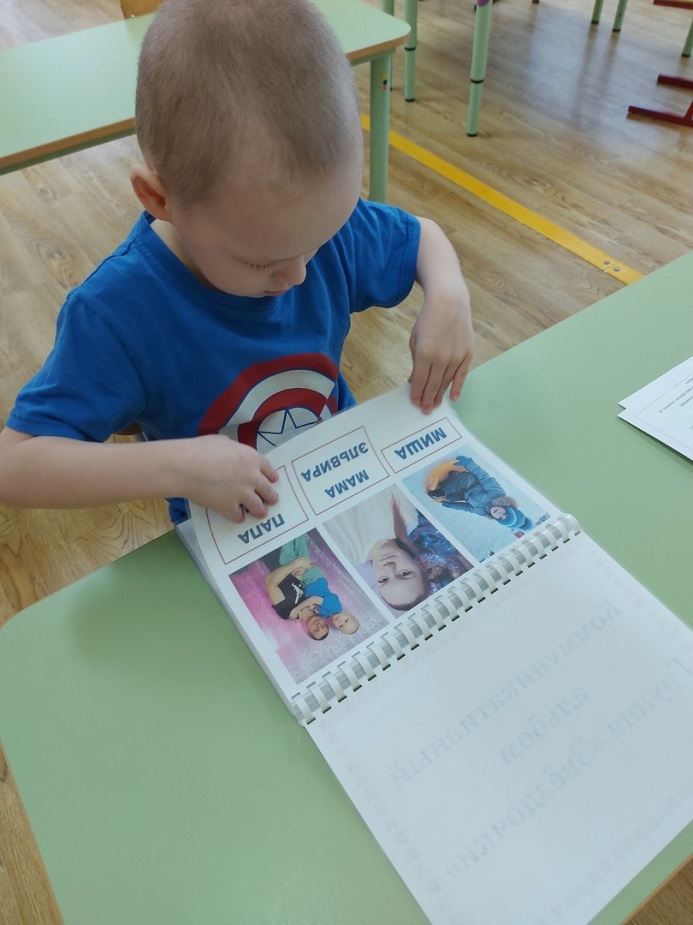 Использование наглядного материала
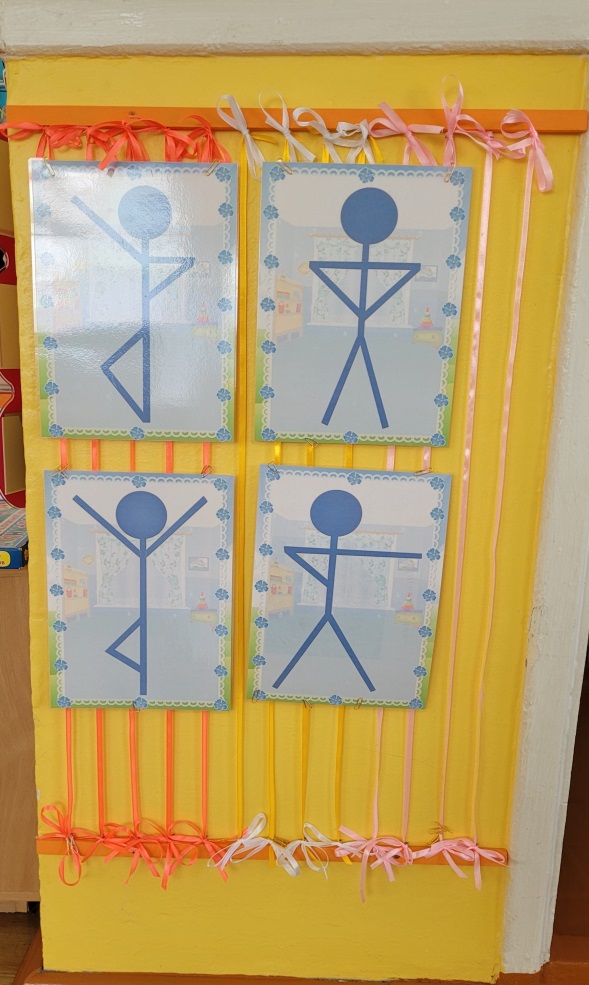 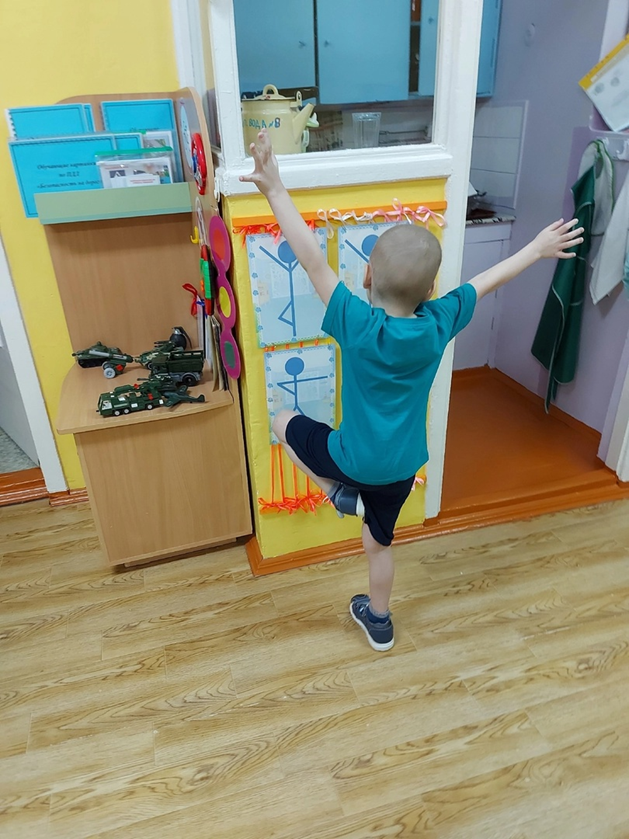 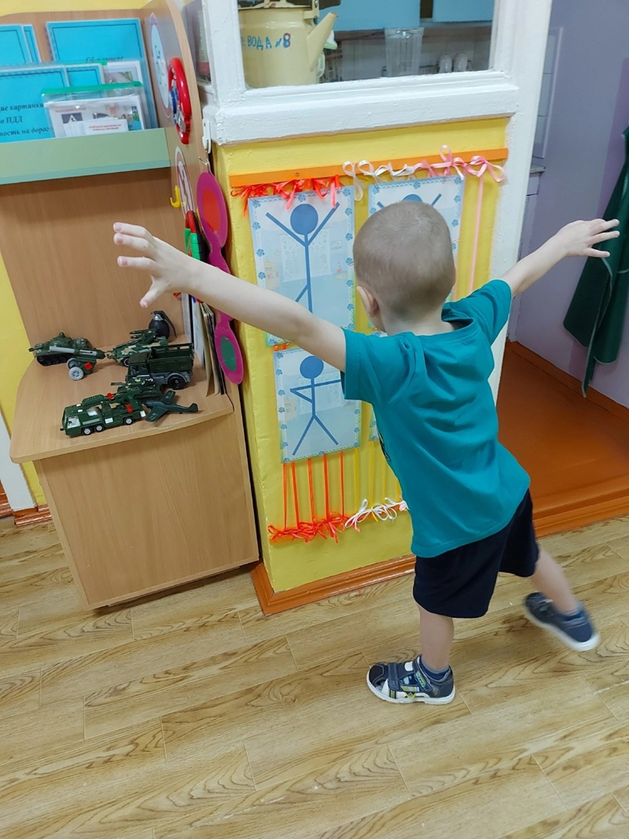 Организация времени: Распорядок дня
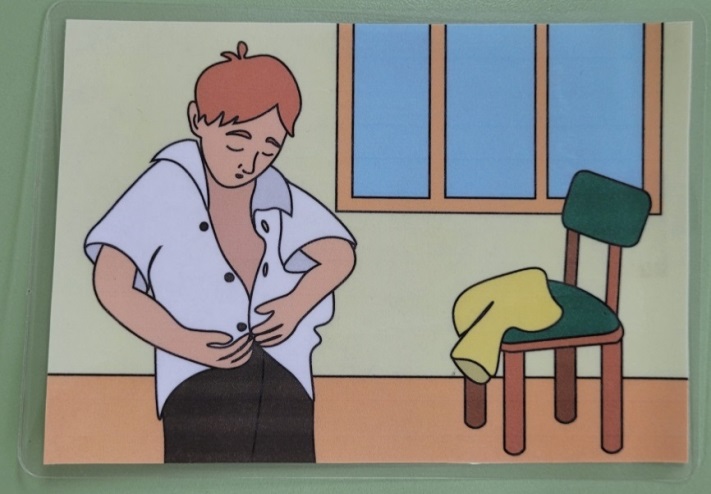 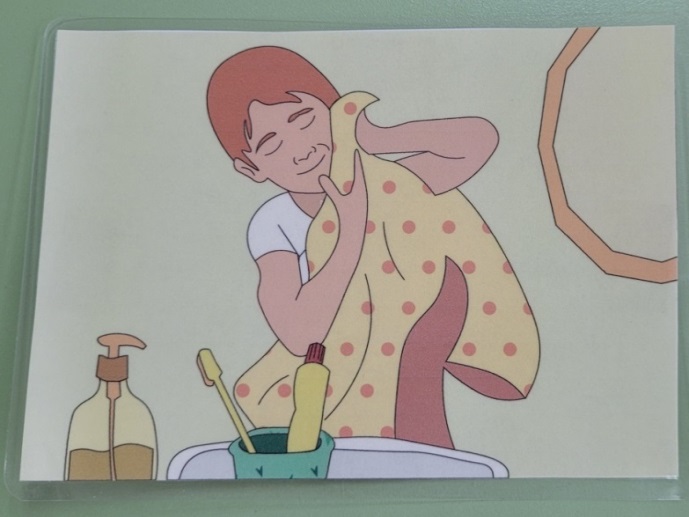 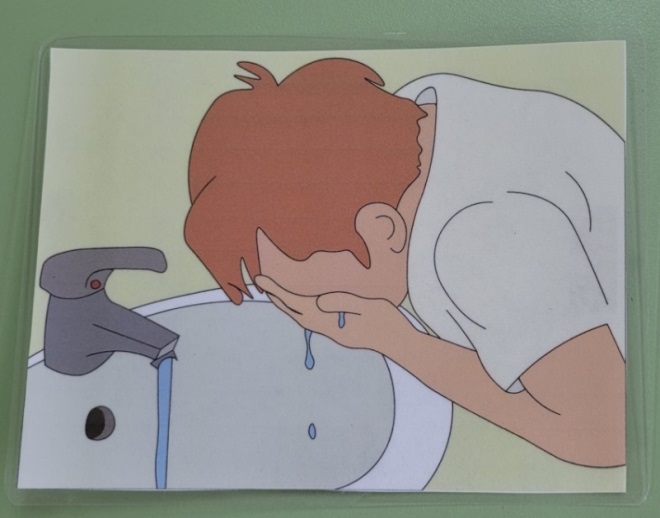 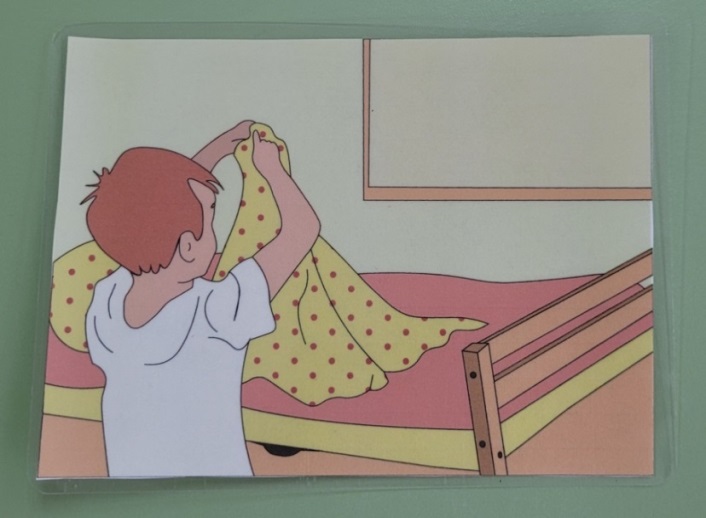 Я ПРОСЫПАЮСЬ
Я УМЫВАЮСЬ
Я ВЫТИРАЮ ЛИЦО
Я ОДЕВАЮСЬ
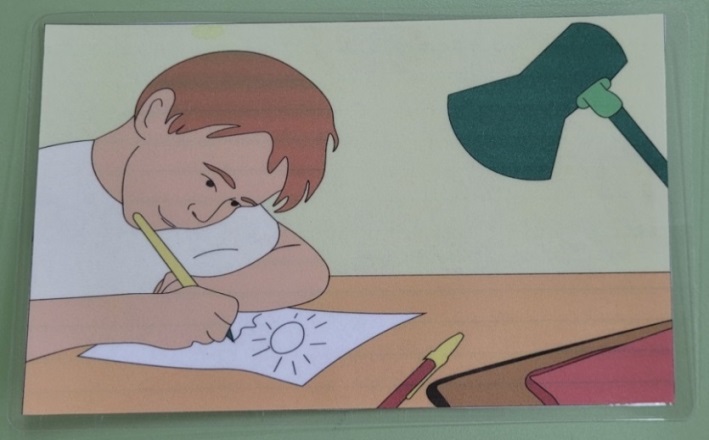 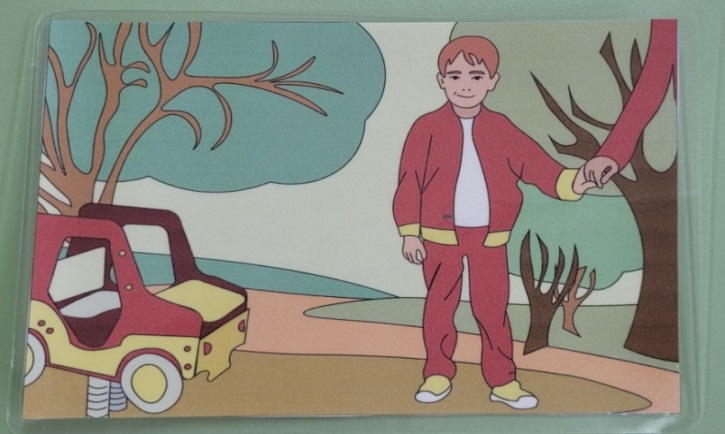 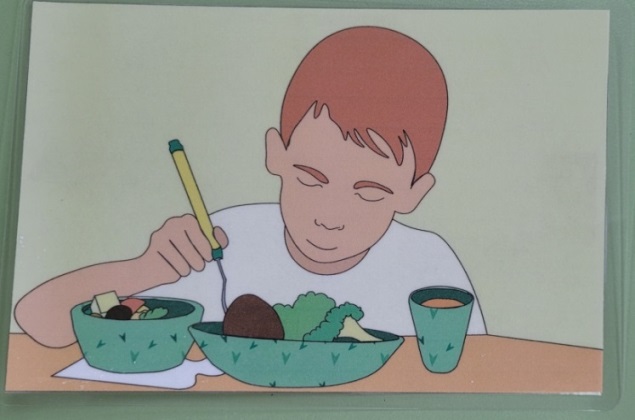 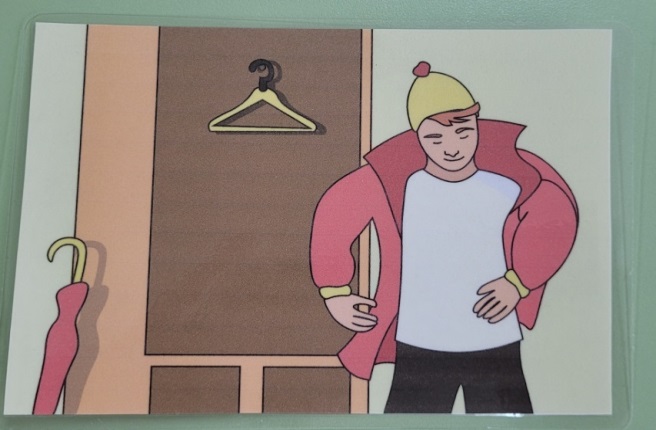 Я ЗАНИМАЮСЬ
Я ИДУ В  ДЕТСКИЙ САД
Я ЗАВТРАКАЮ
Я ОДЕВАЮСЬ
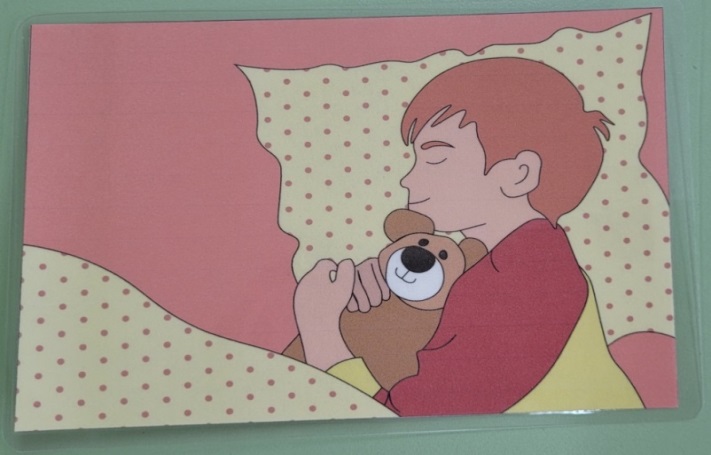 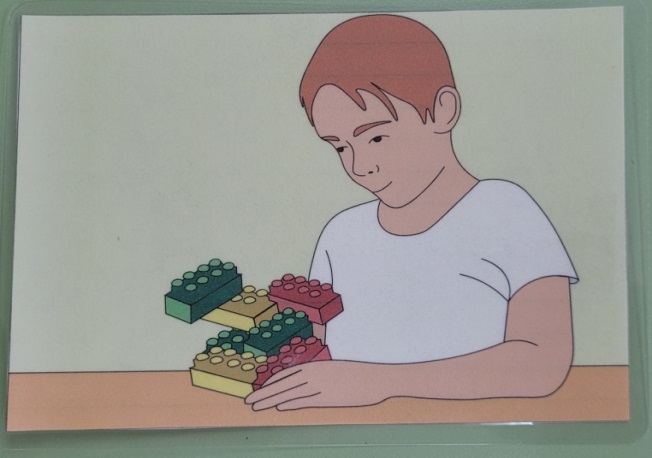 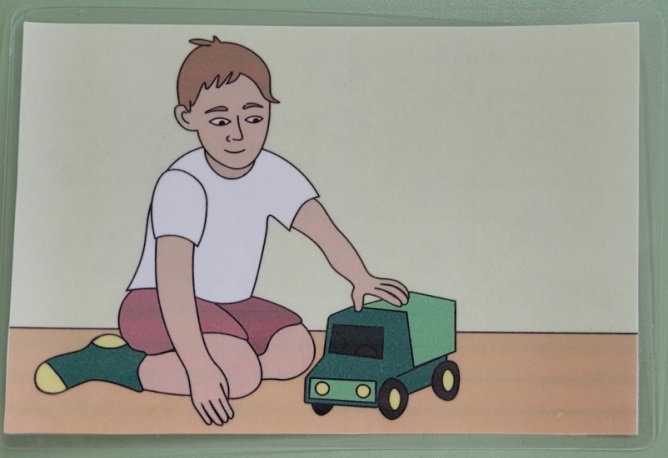 Я ЛОЖУСЬ СПАТЬ НА ТИХИЙ ЧАС
Я КОНСТРУИРУЮ
Я ИГРАЮ
Уголки
Значимую роль в развитии кругозора  и коммуникативных навыков играют уголки. В помещении группы созданы уголки сенсорики, математики, развития речи, книжный уголок, уголок «Моя семья», уголок безопасности, физкультурный, конструирования, уголок изодеятельности, уголок «Автомир»
Уголки
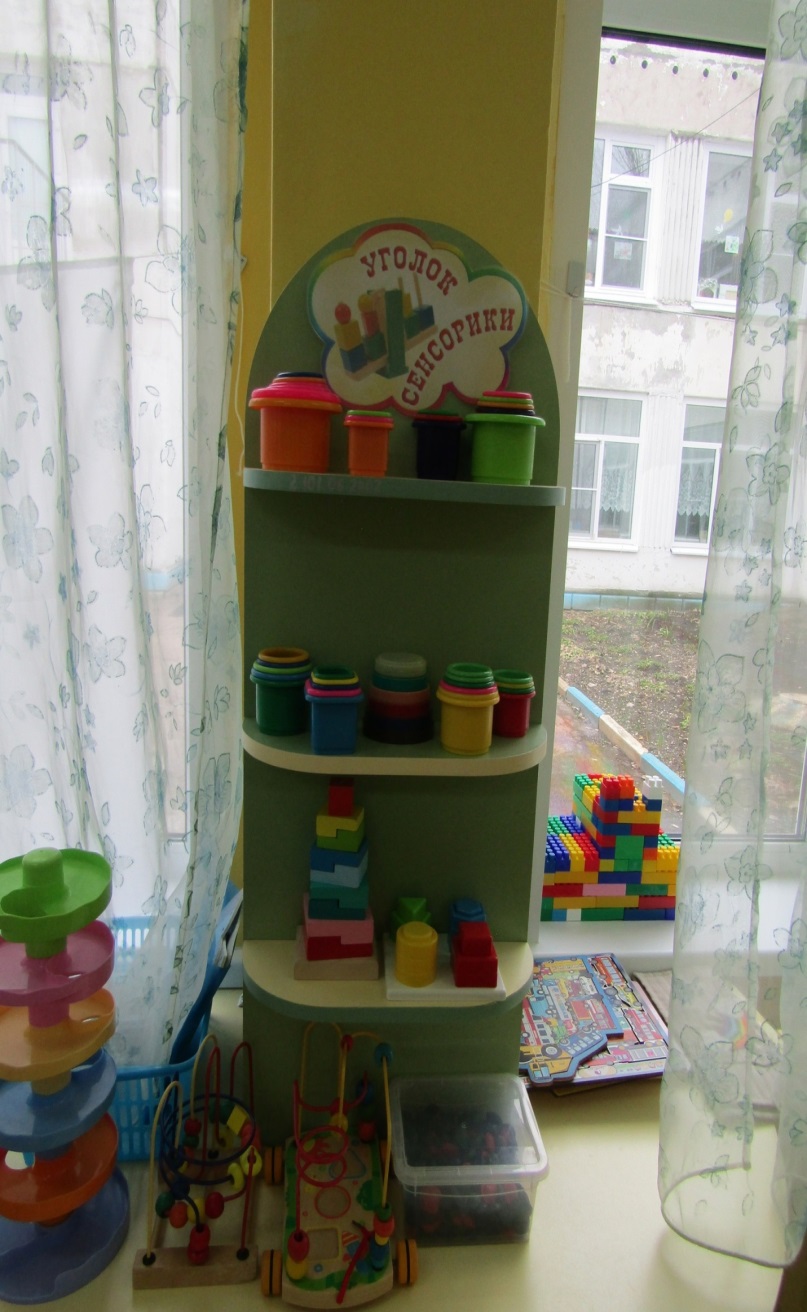 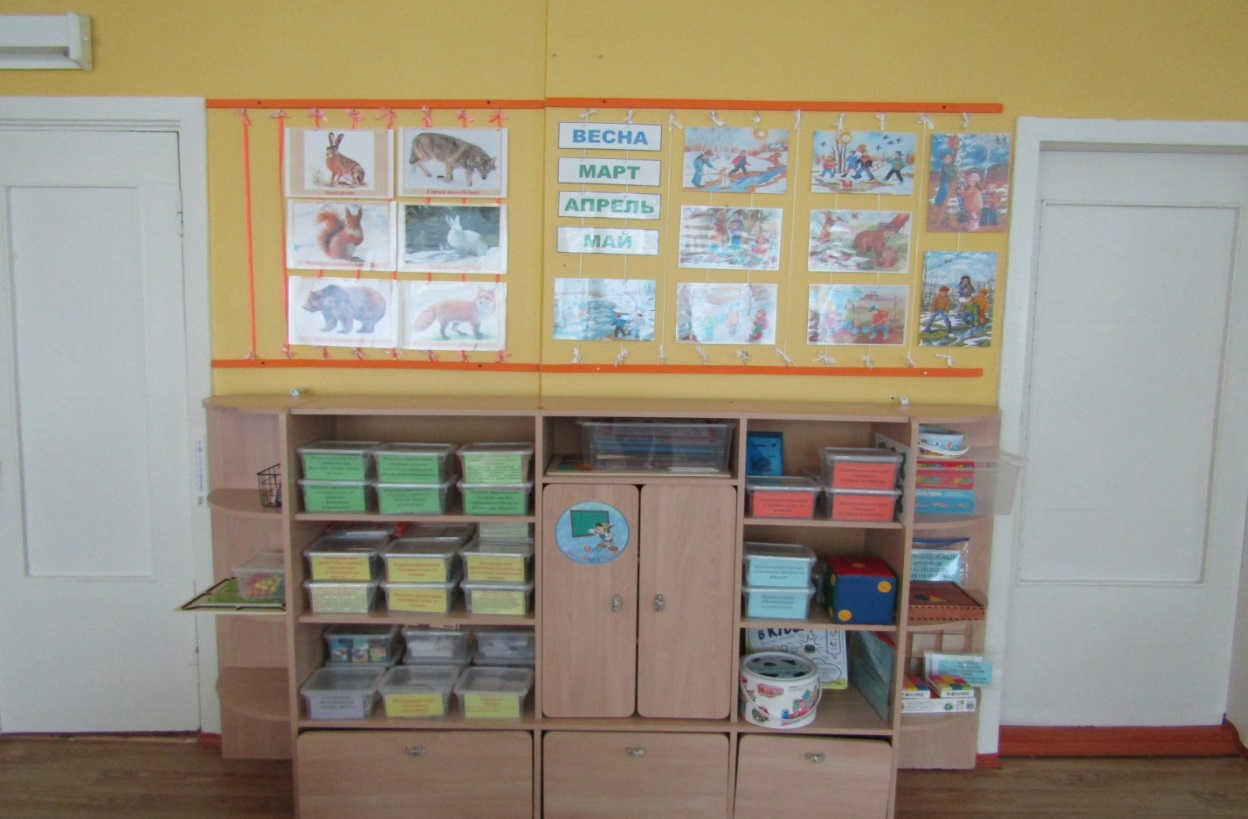 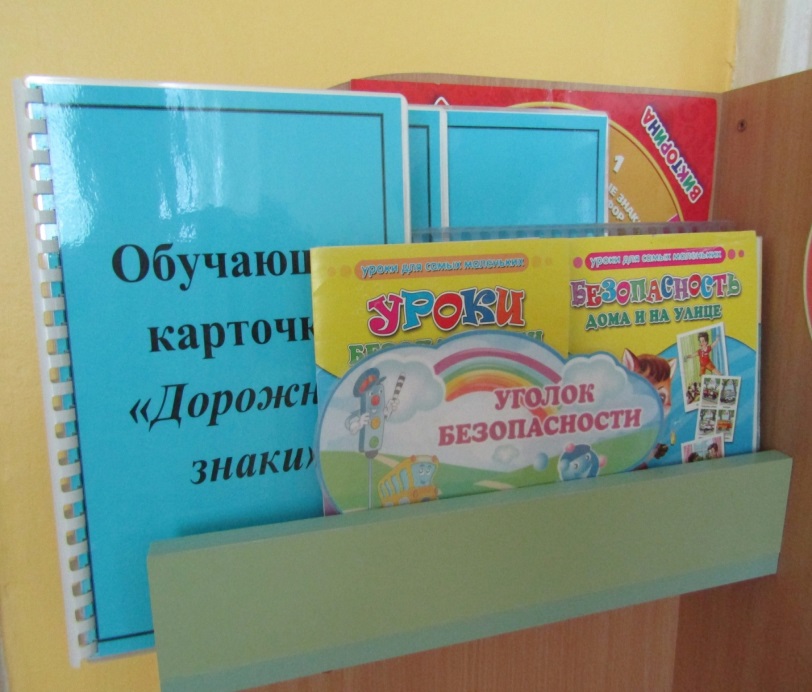 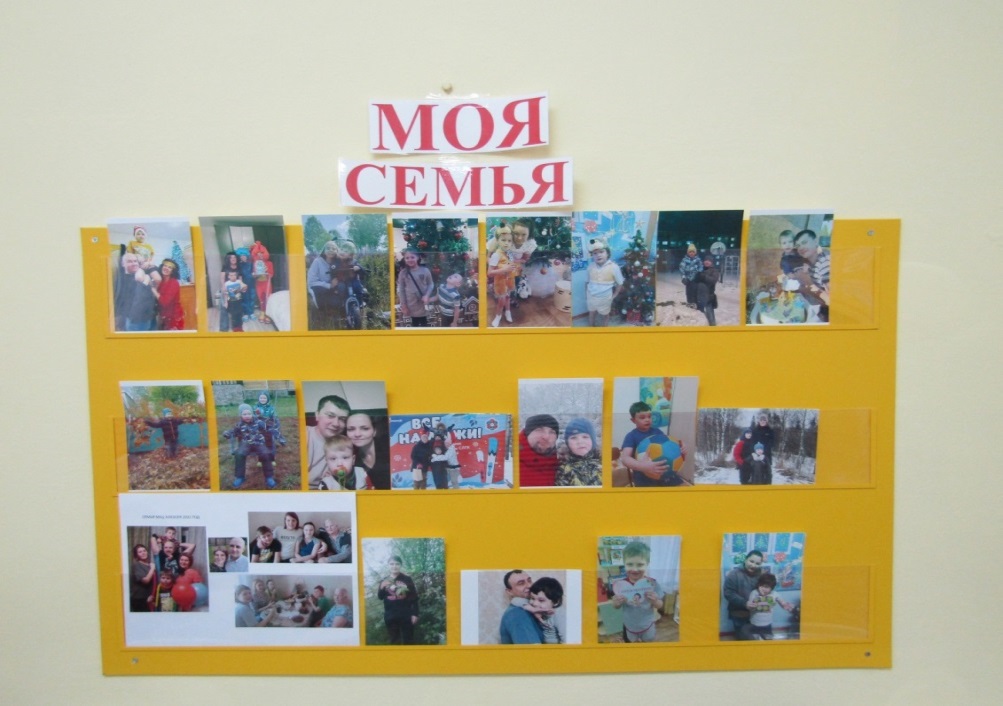 Многофункциональная ширма
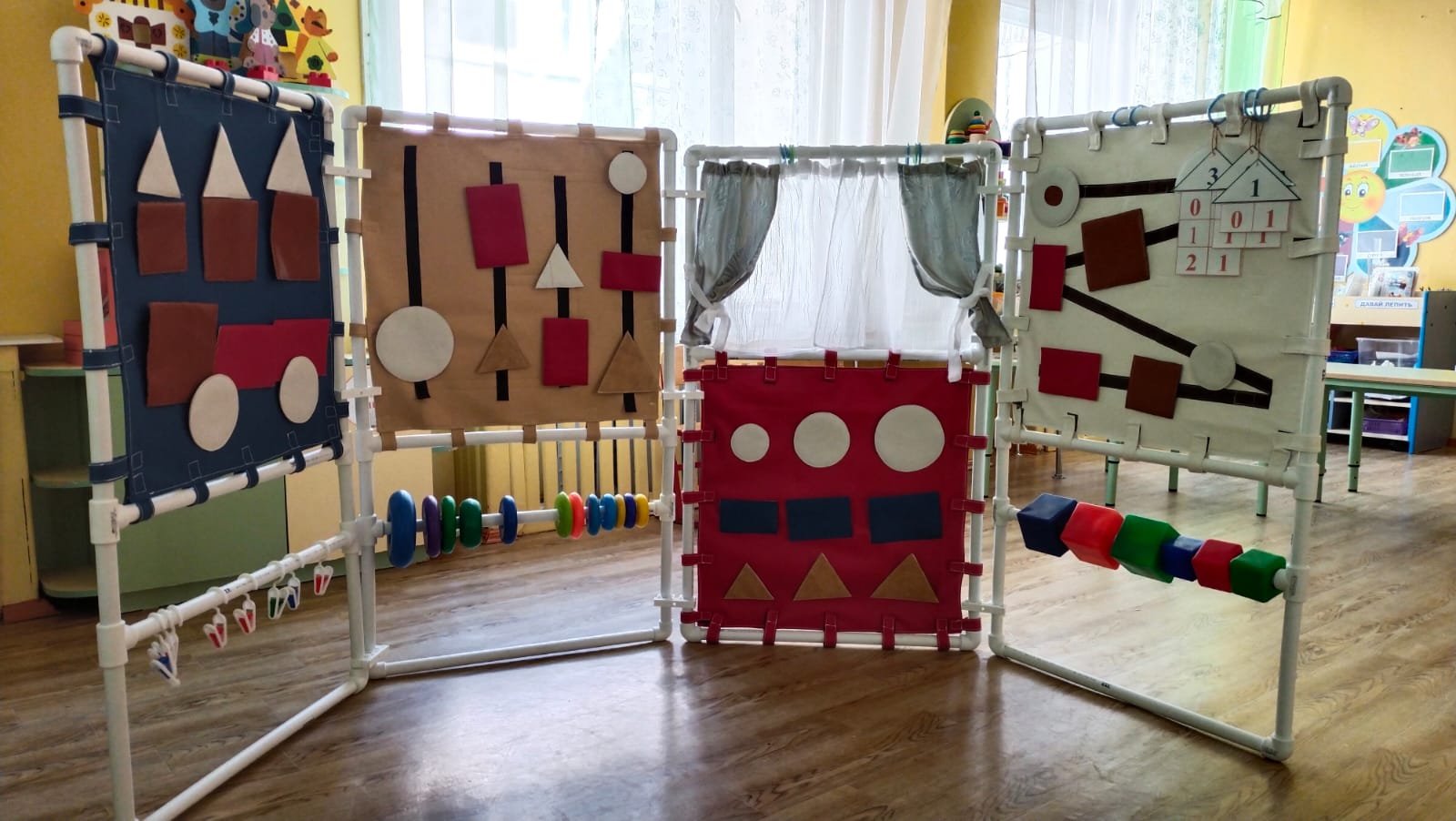 Физкультурные пособия
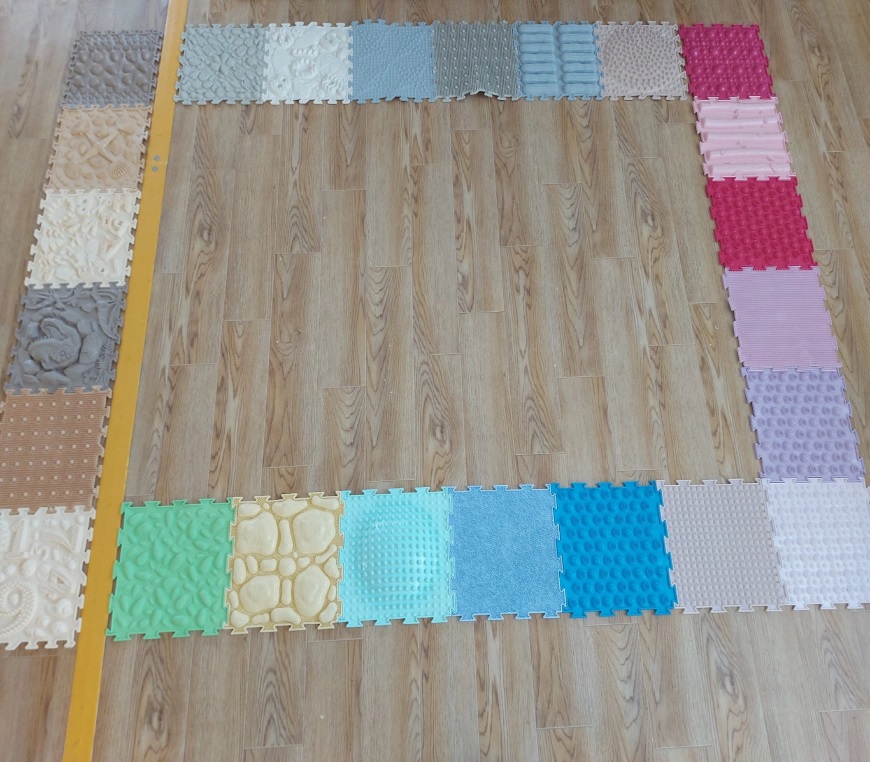 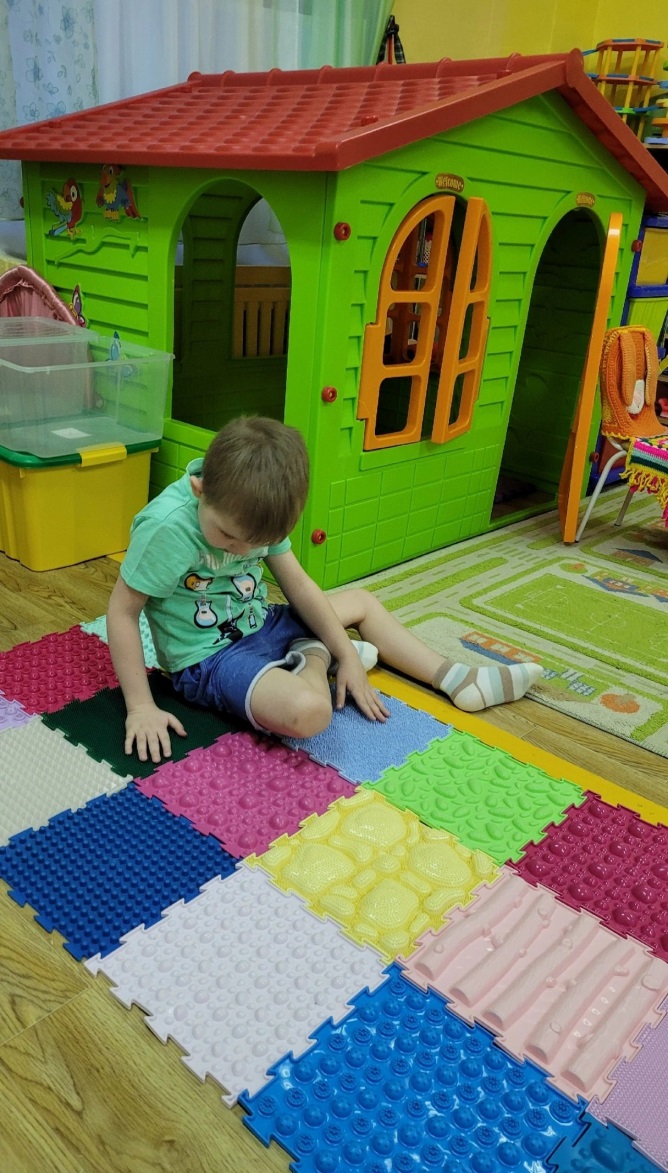 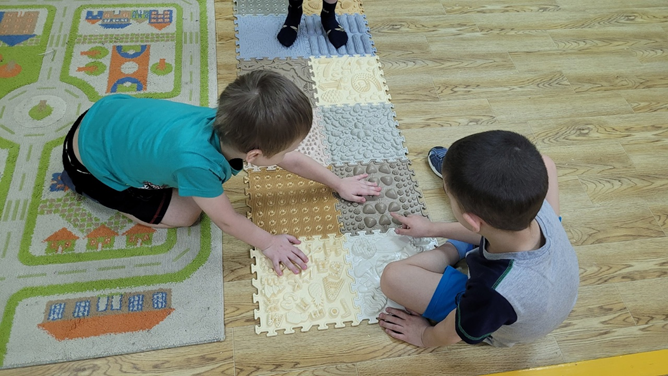 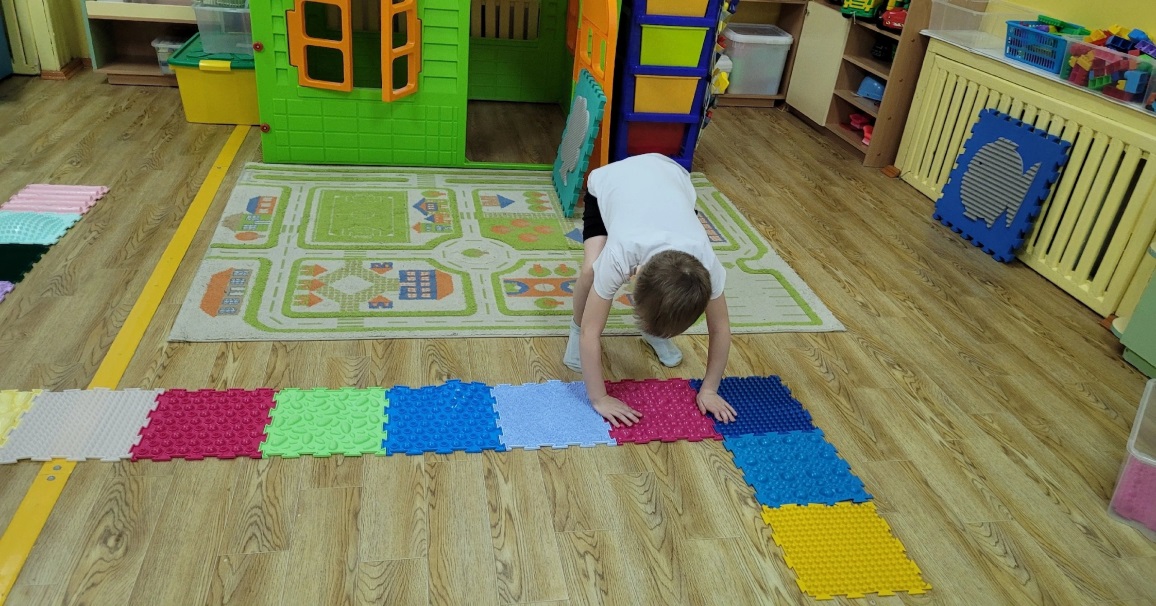 Массажные коврики с различными видами рельефной поверхности
Физкультурные пособия
Для развития тонической организации и равновесия, ловкости рук, мелкой и крупной моторики, сенсомоторных  ощущений, метания, налаживания  связи с другими органами чувств, способности действовать по инструкции.
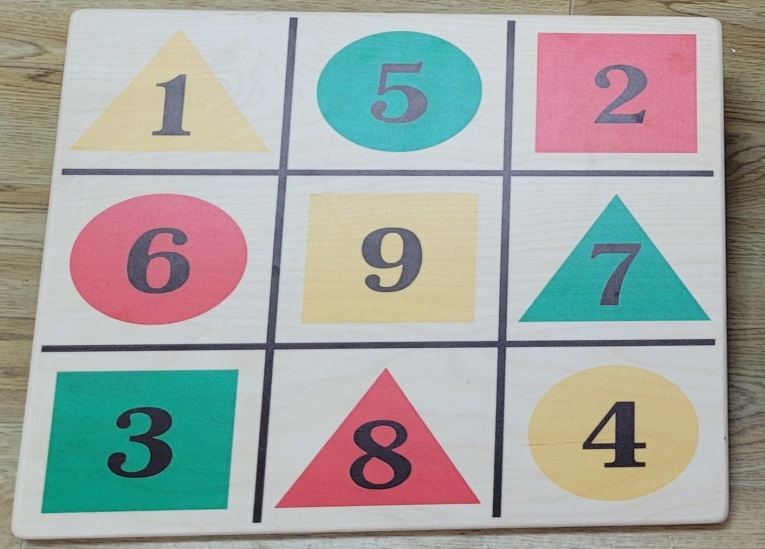 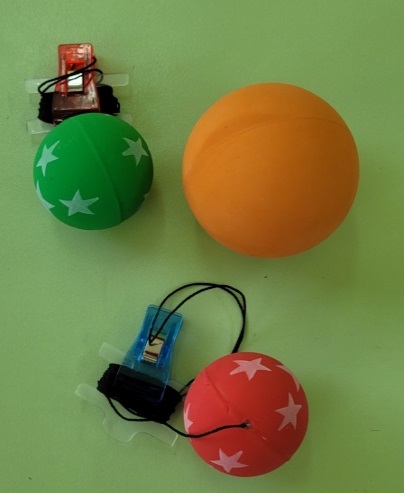 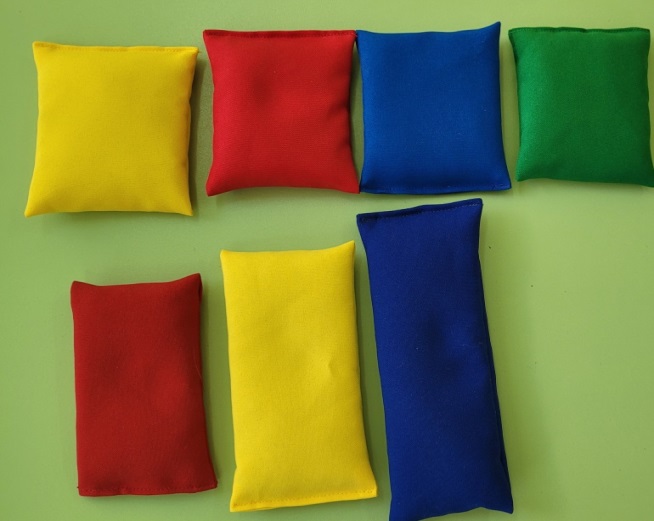 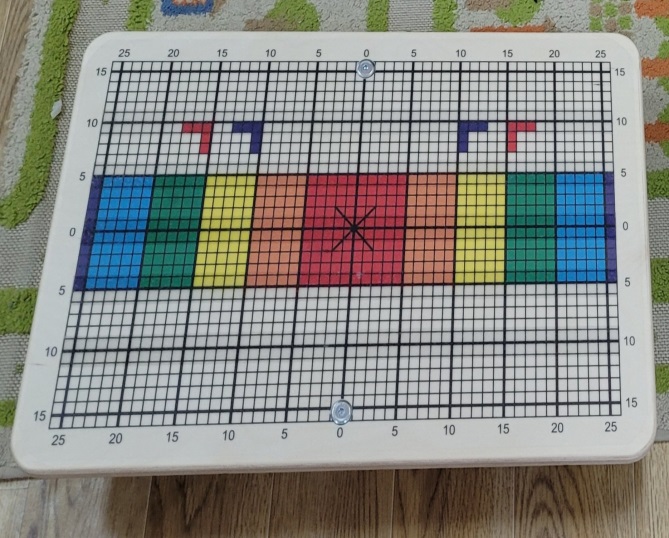 Кинезиологические мячи и мешочки
Мишень напольная цветная с цифрами
Балансировочная доска Бильгоу
Физкультурные пособия
Для развития тонической организации и равновесия, зрительно-моторной координации, навыка правильной постановки стопы, профилактика плоскостопия
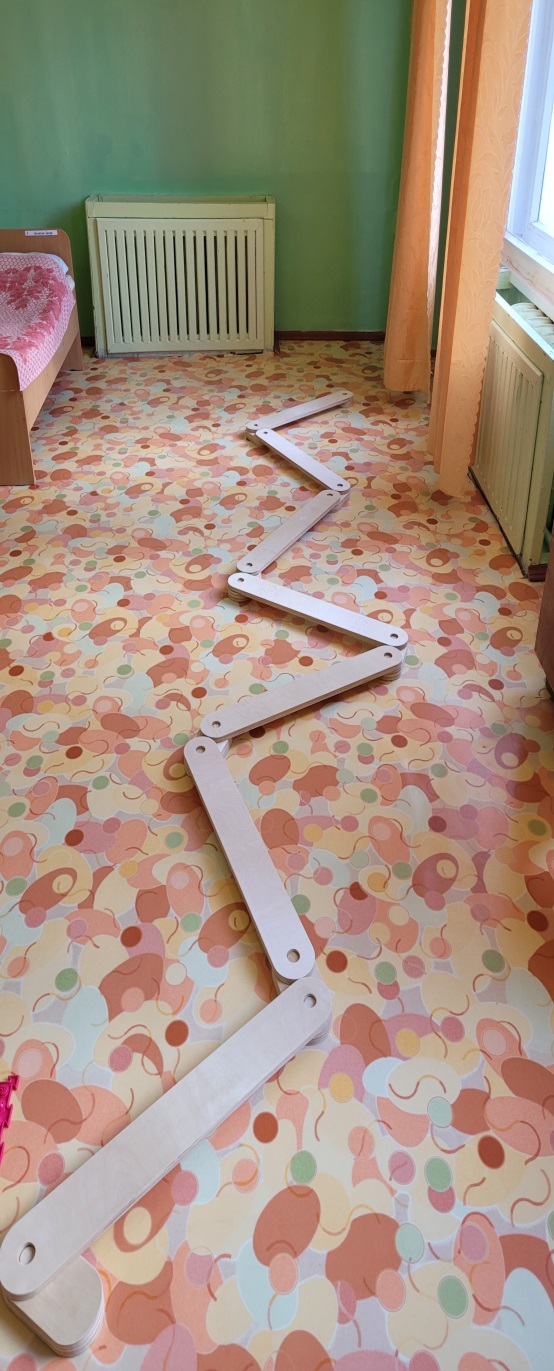 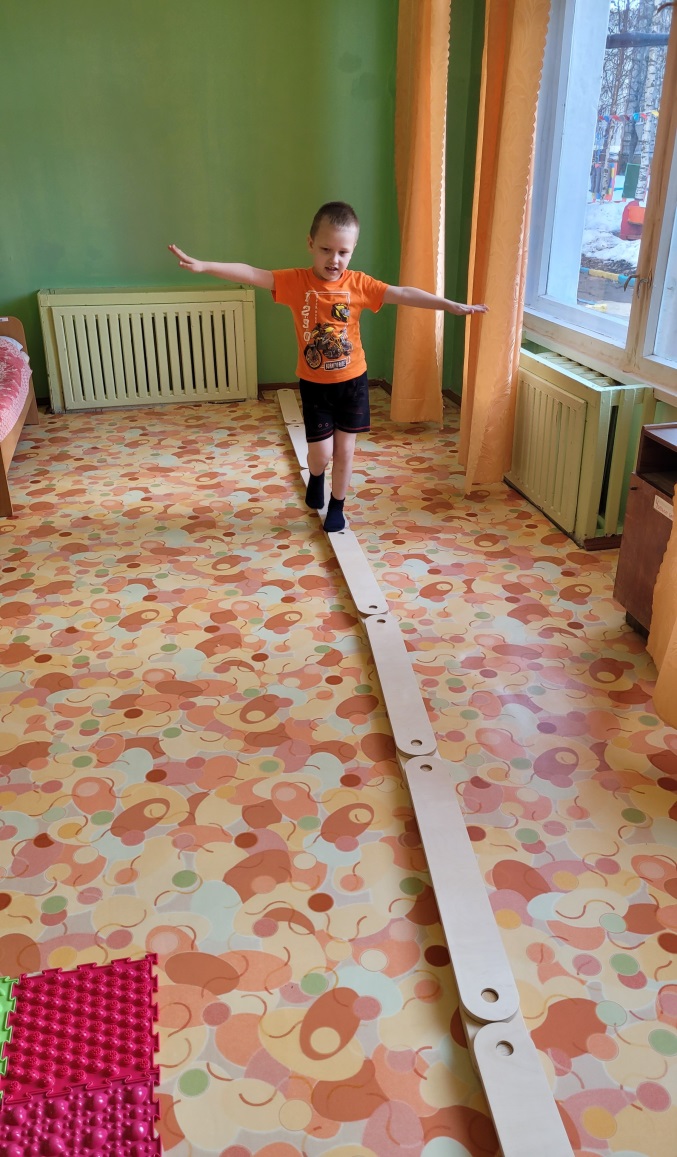 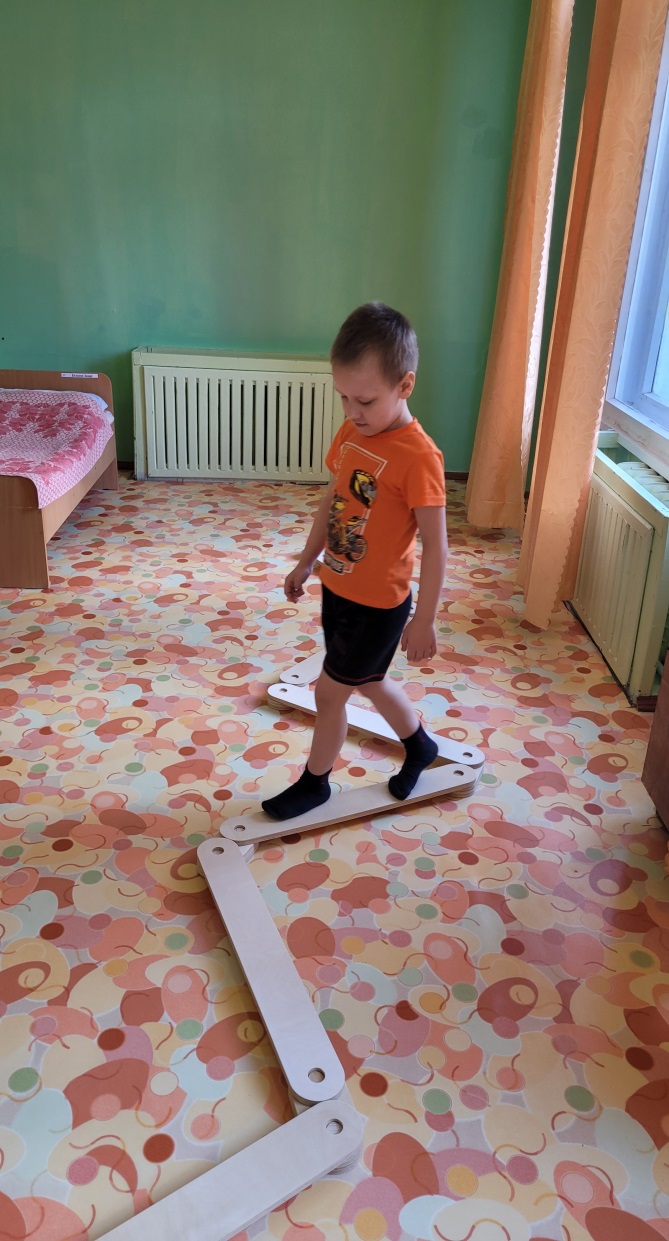 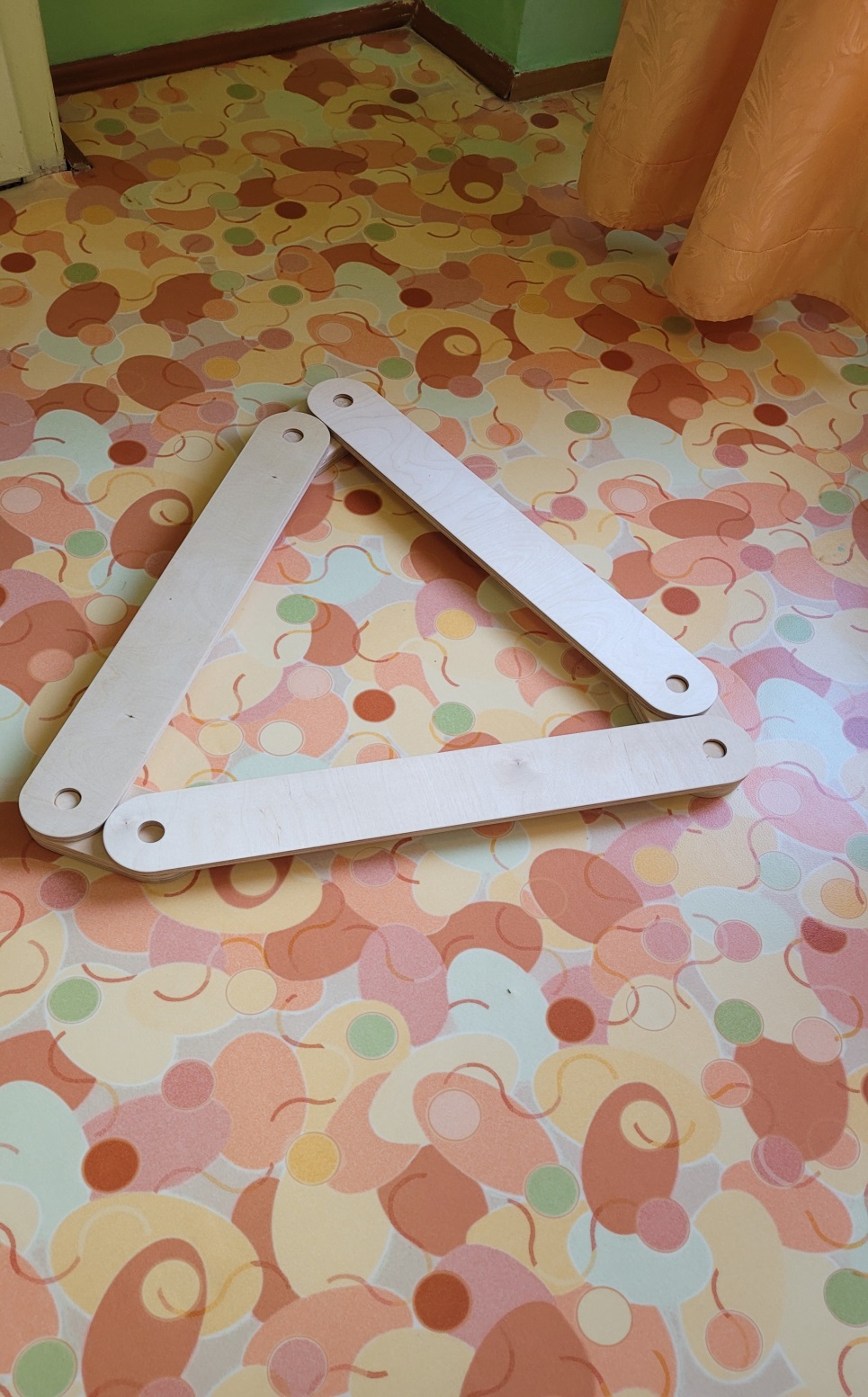 Дорожка балансировочная(7 секции)